TAKE BACK THE STREETS
Promoting peace and reducing violence in the Near Westside of Syracuse.
Panel Discussion Healthy Neighborhoods Initiative.
PANELISTS
MODERATOR
Tairina Martinez 
Joe Cecile 
Lisa Vavonese
Maarten Jacobs
Roberto Martinez
November 18, 2016.
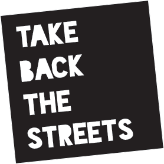 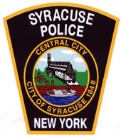 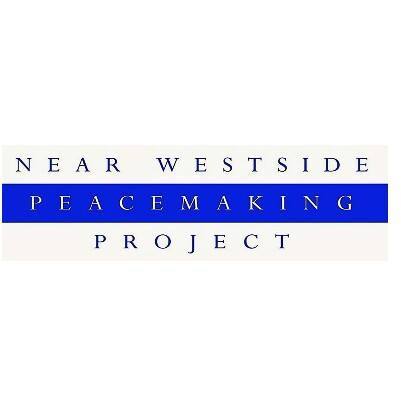 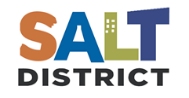 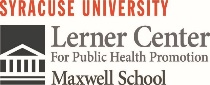 STATS
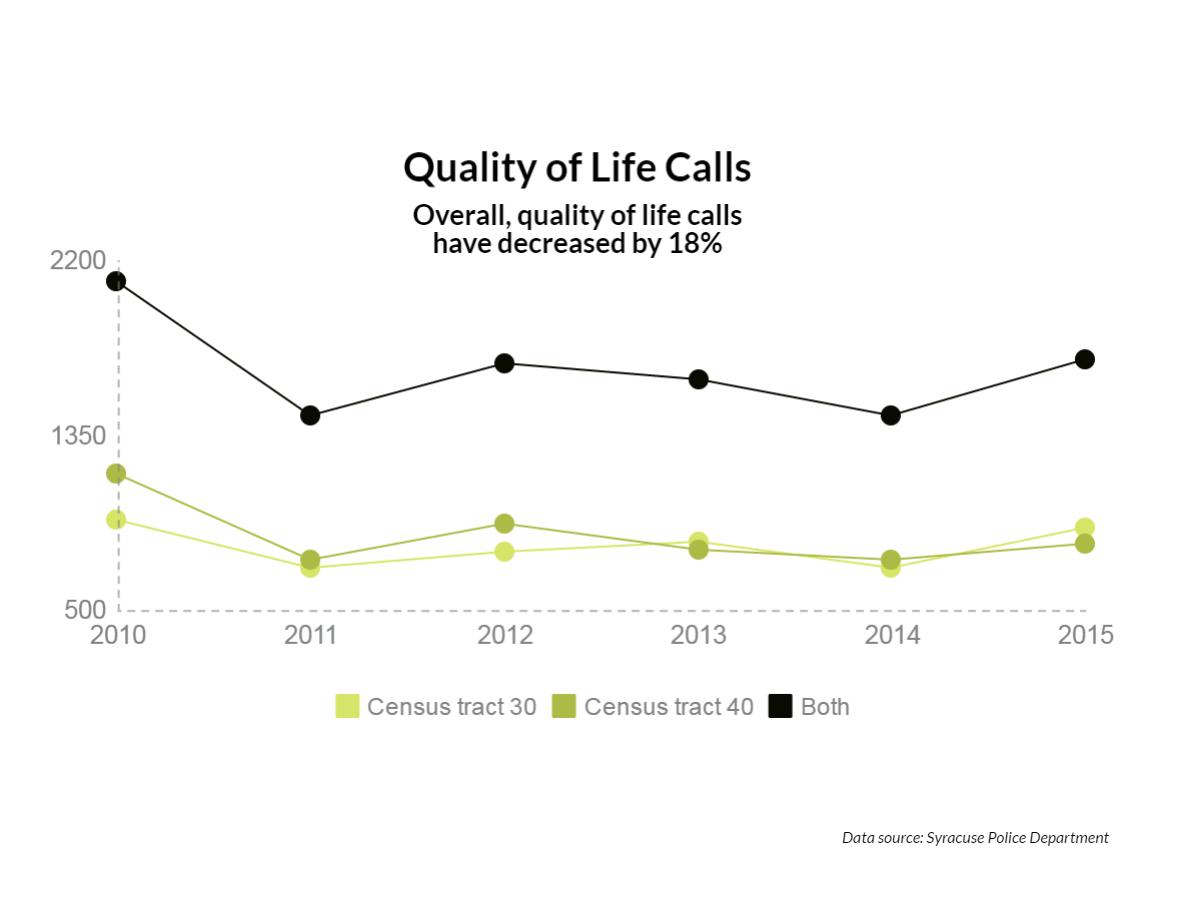 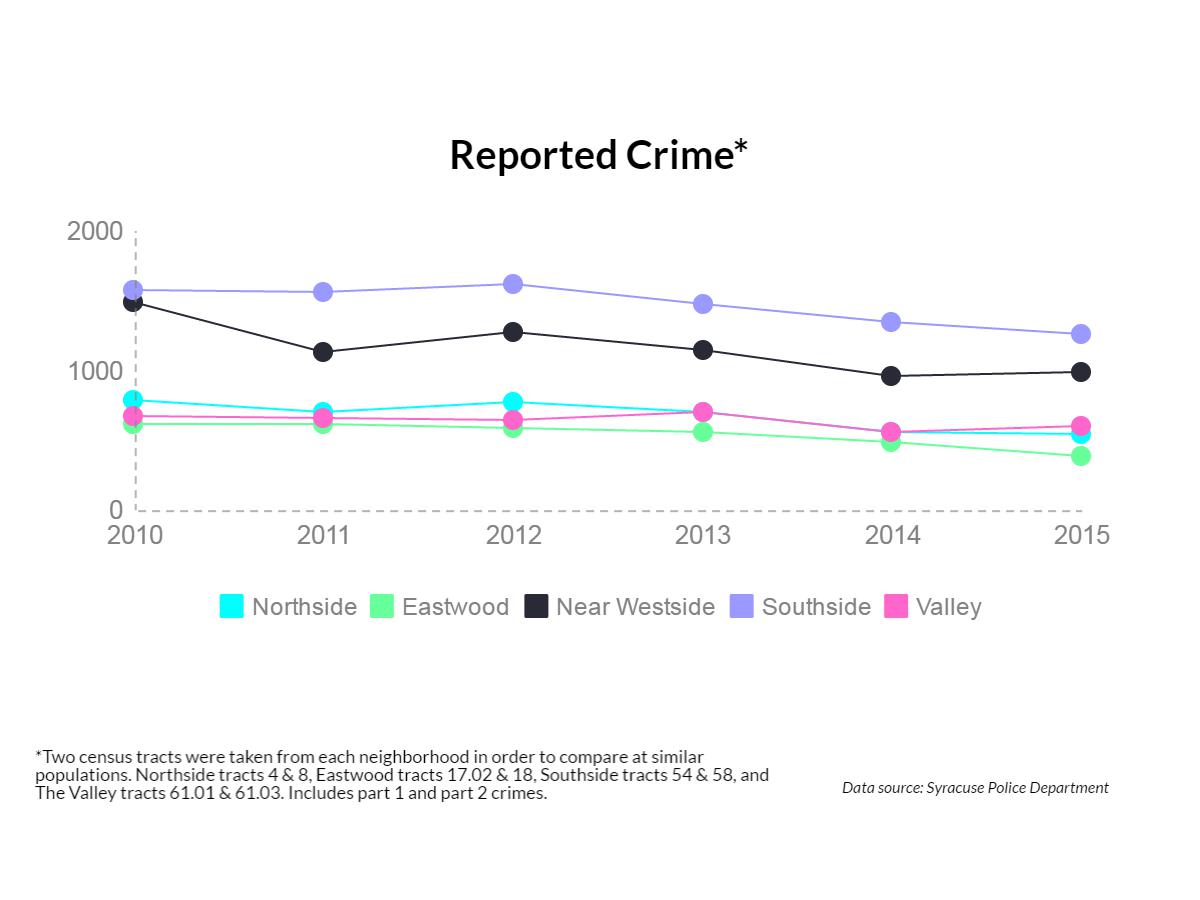 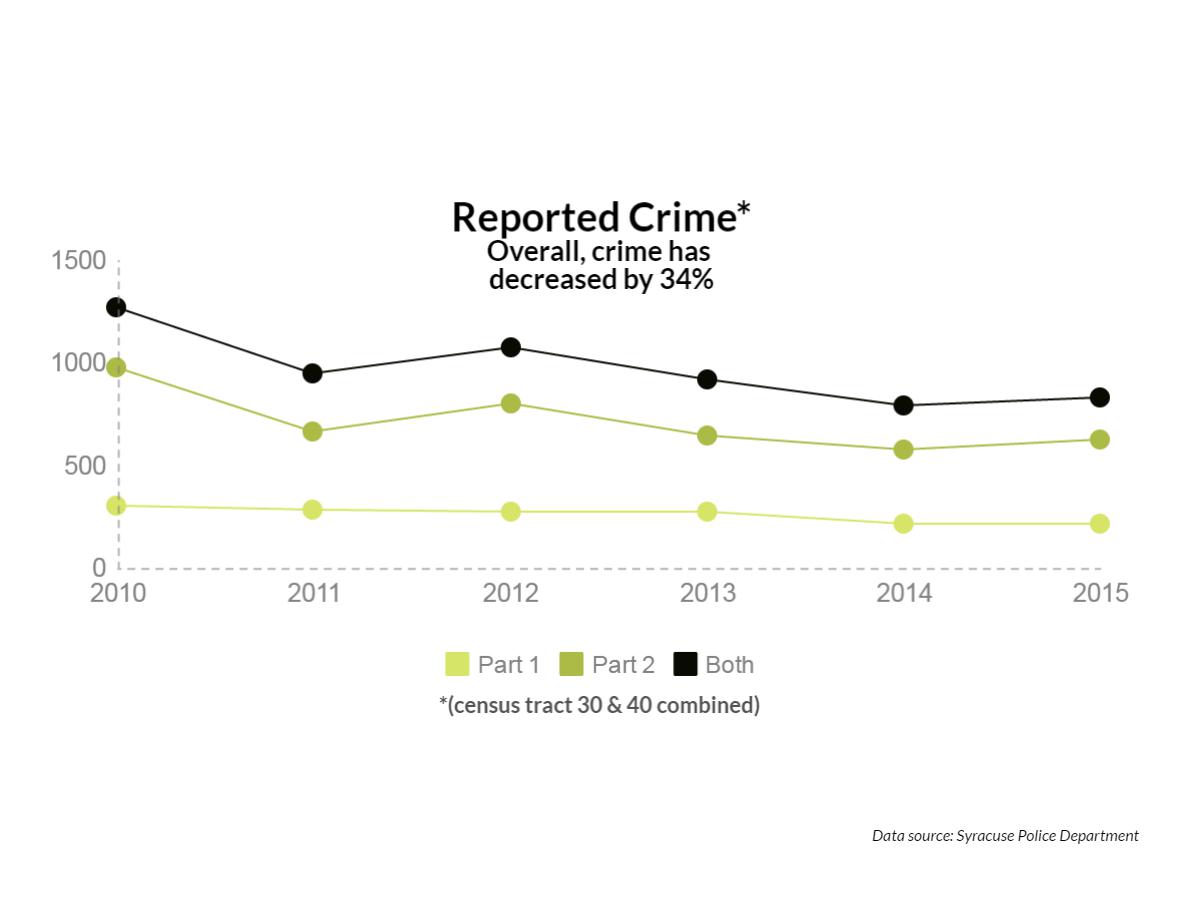 “
We need to take the  streets
 back, and have family friendly  activities
STRATEGIES
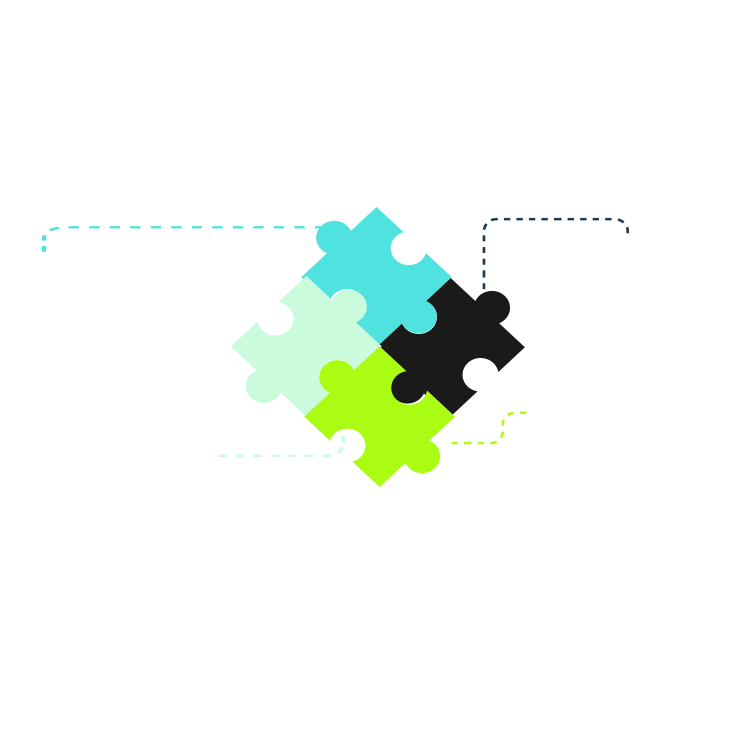 COMMUNITY POLICING
CREATIVE PLACEMAKING
Improve Community Police relationships.
Environmental Improvements.
TRAINING 
PEACEMAKERS
COMMUNITY ORGANIZATION
Train community members in conflict resolution.
Increase the community’s capacity to address violence.
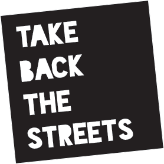 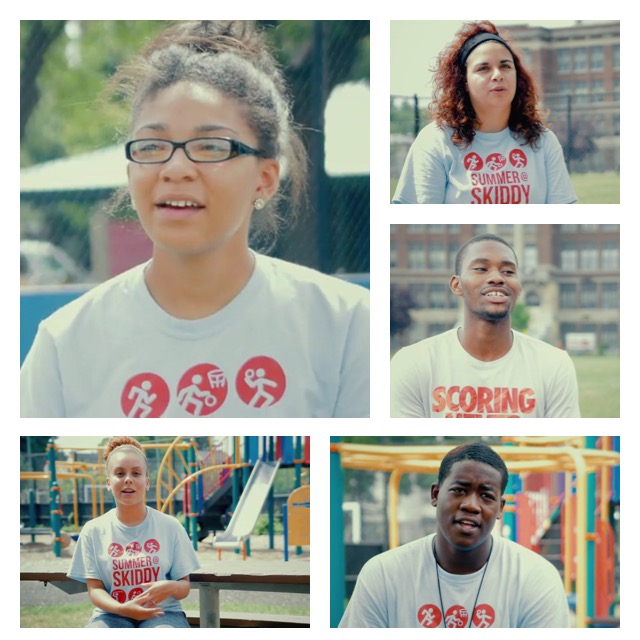 Community’s 
 
      Perspective
Tairina Martinez
Resident of the NWS
NWSI Board Member
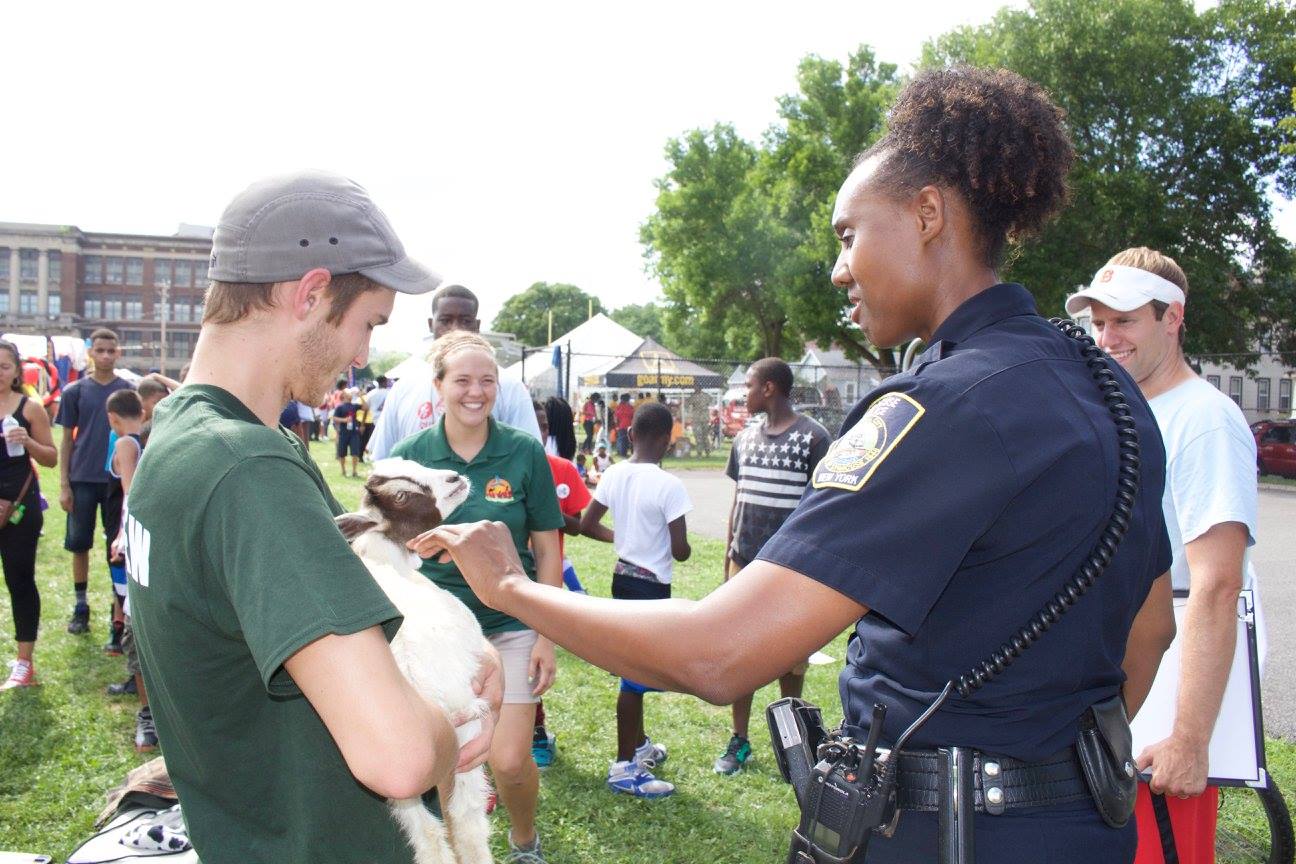 Community 

           Policing
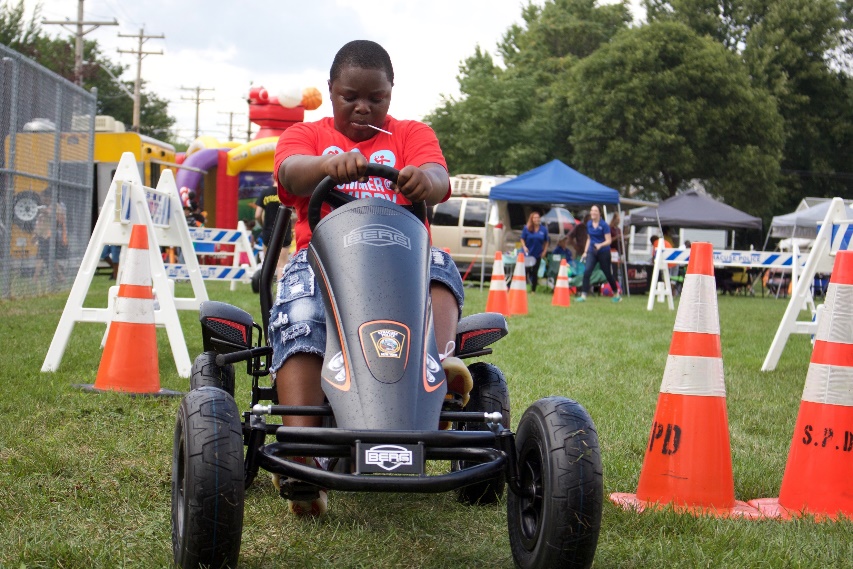 Joseph Cecile
First Deputy Chief
Syracuse Police
Near Westside 

Peacemaking Project
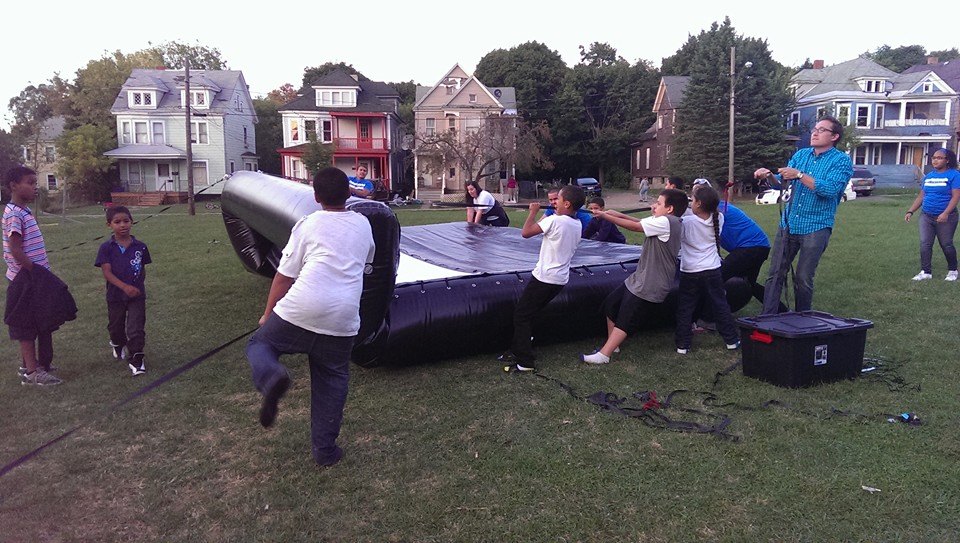 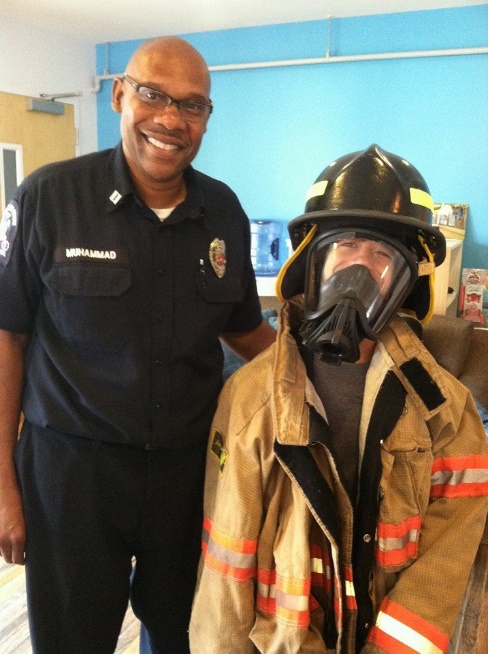 Lisa Vavonese
Peacemaking Center
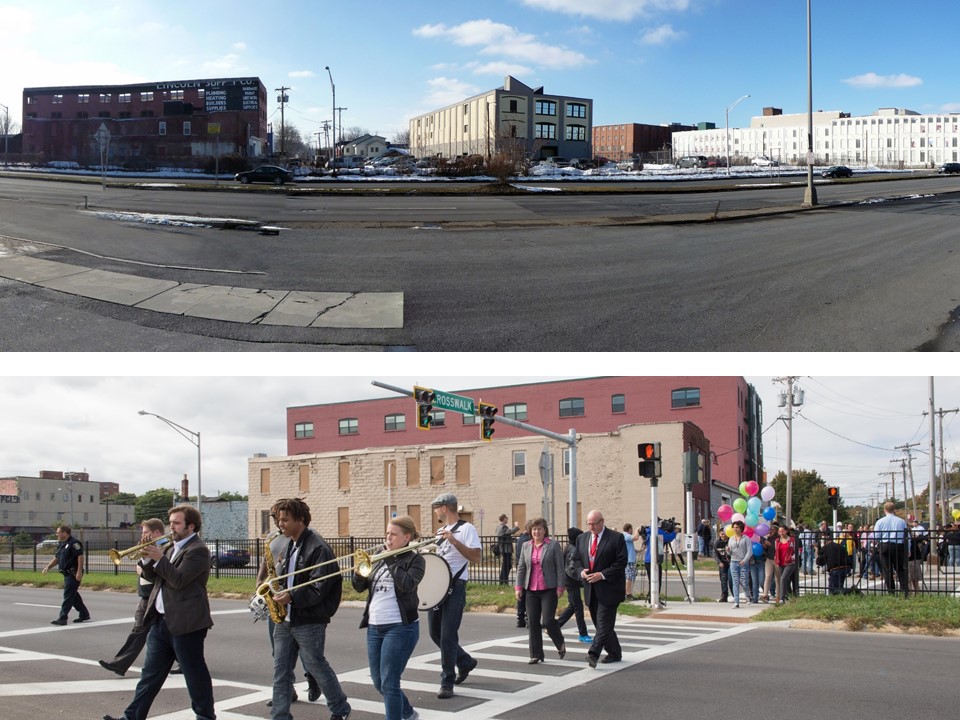 Placemaking &
 
Environmental 

Design
Maarten Jacobs
Executive Director 
Near Westside Initiative
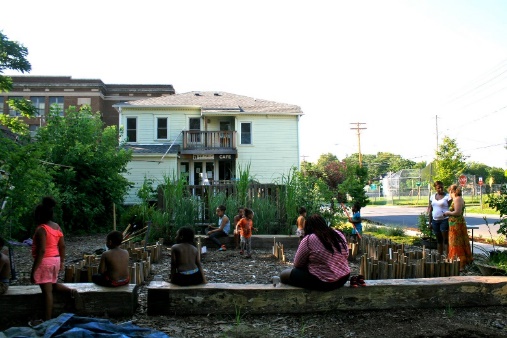 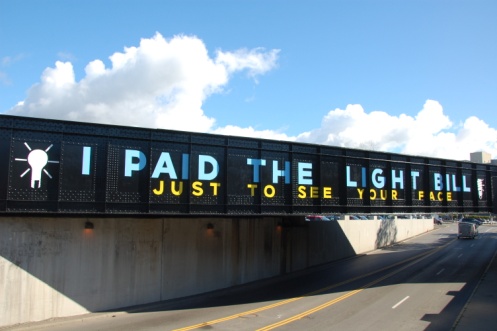 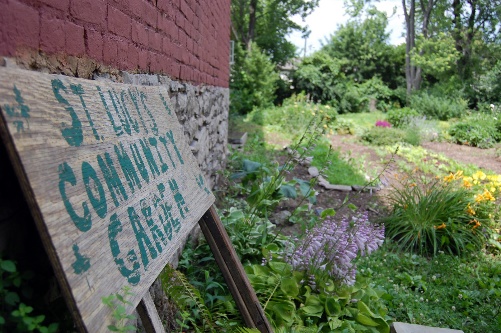 One More Story!
SHA Softball League
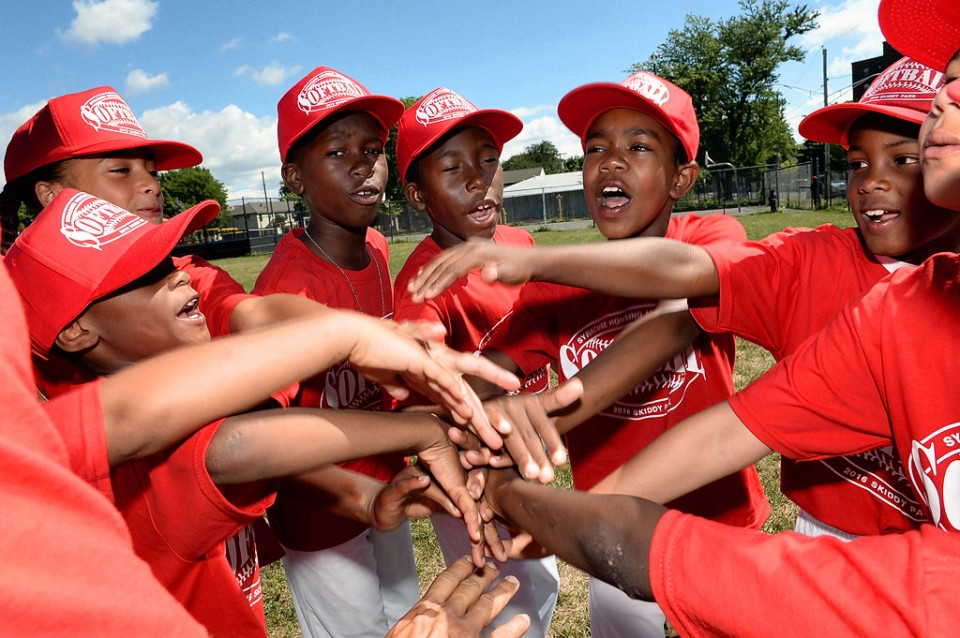 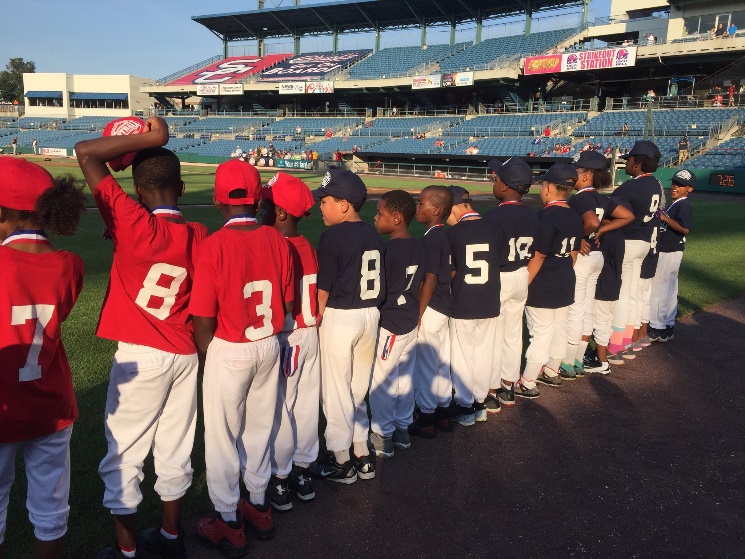